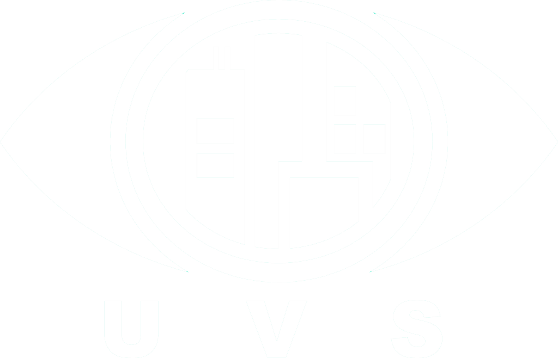 Symulator schorzeń osób z niepełnosprawnościami wzrokowymi.
Autorzy:
Adam Kurdel
Michał Makulski
Warszawa 2024.10.14
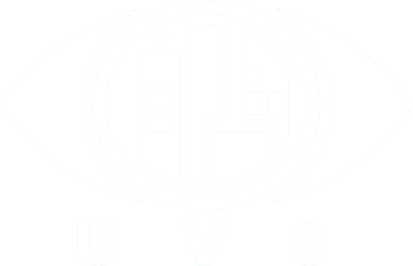 Wprowadzenie

Symulator schorzeń osób z niepełnosprawnościami wzrokowymi - przedstawienie problemów i wyzwań z jakimi mierzą się te osoby w środowisku miejskim. 

Wspomaganie komunikacji między podmiotami, firmami oraz organizacjami mającymi wpływ na kształtowanie tego środowiska.

Symulowanie efektów jakie wywołują schorzenia wzroku.
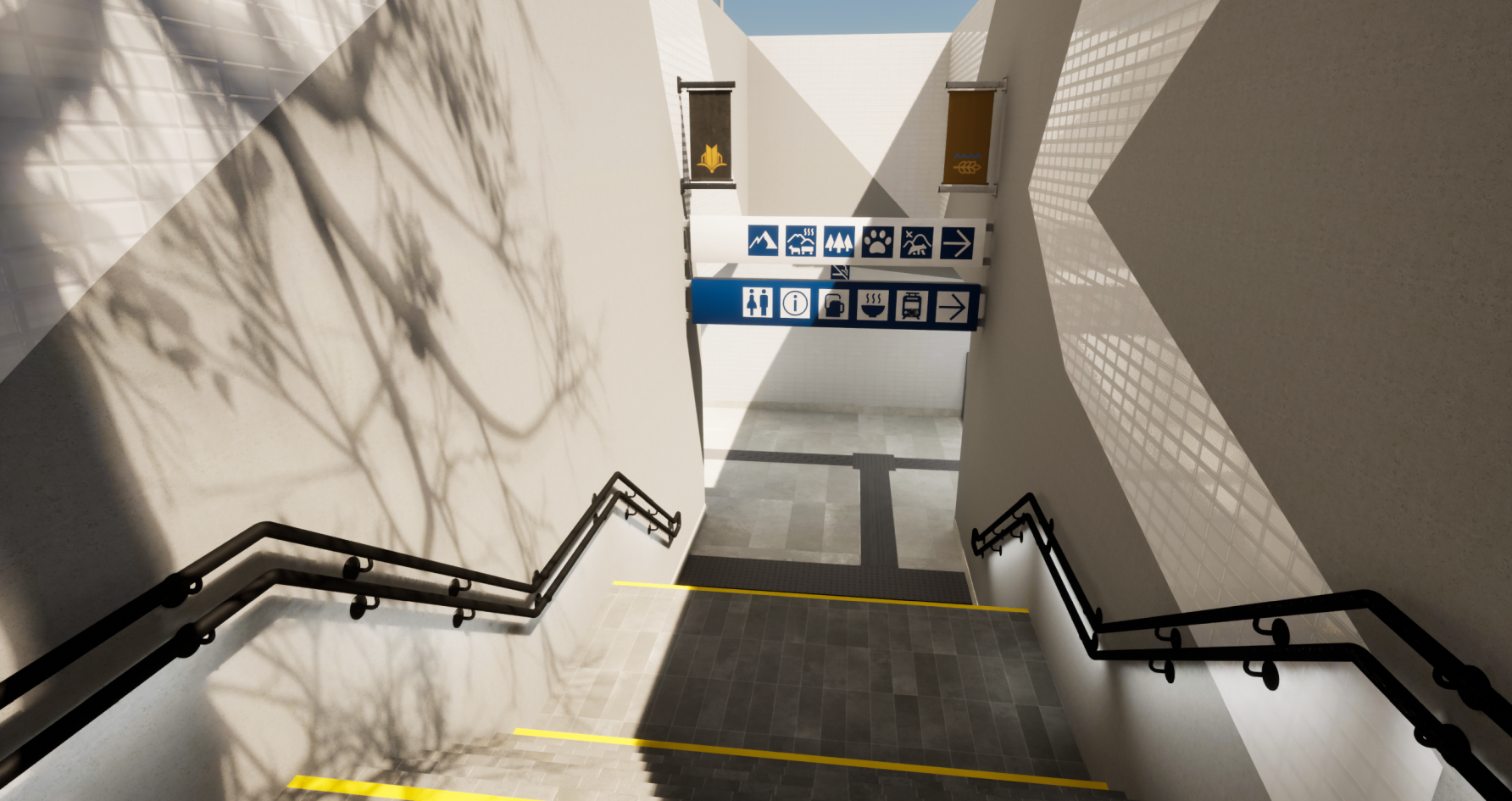 Rys.1 Widok schodów prowadzących do przejścia podziemnego
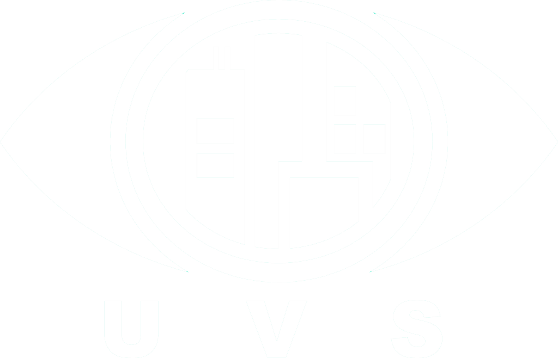 Schorzenia symulowane przez program:
Monochromatyzm (achromatopsja)
Trichromatyzm nieregularny
Daltonizm
Jaskra
Wysoka krótkowzroczność
Astygmatyzm
Zaćma (katarakta)
Ślepota zmierzchowa (nyktalopia)

Schorzenia wzroku = różne negatywne efekty.

Efekty schorzeń:
Obniżony kontrast widzenia
Upośledzona ostrości widzenia
Całkowita Ślepota barw
Częściowa Ślepota barw
Obniżona wrażliwość na światło
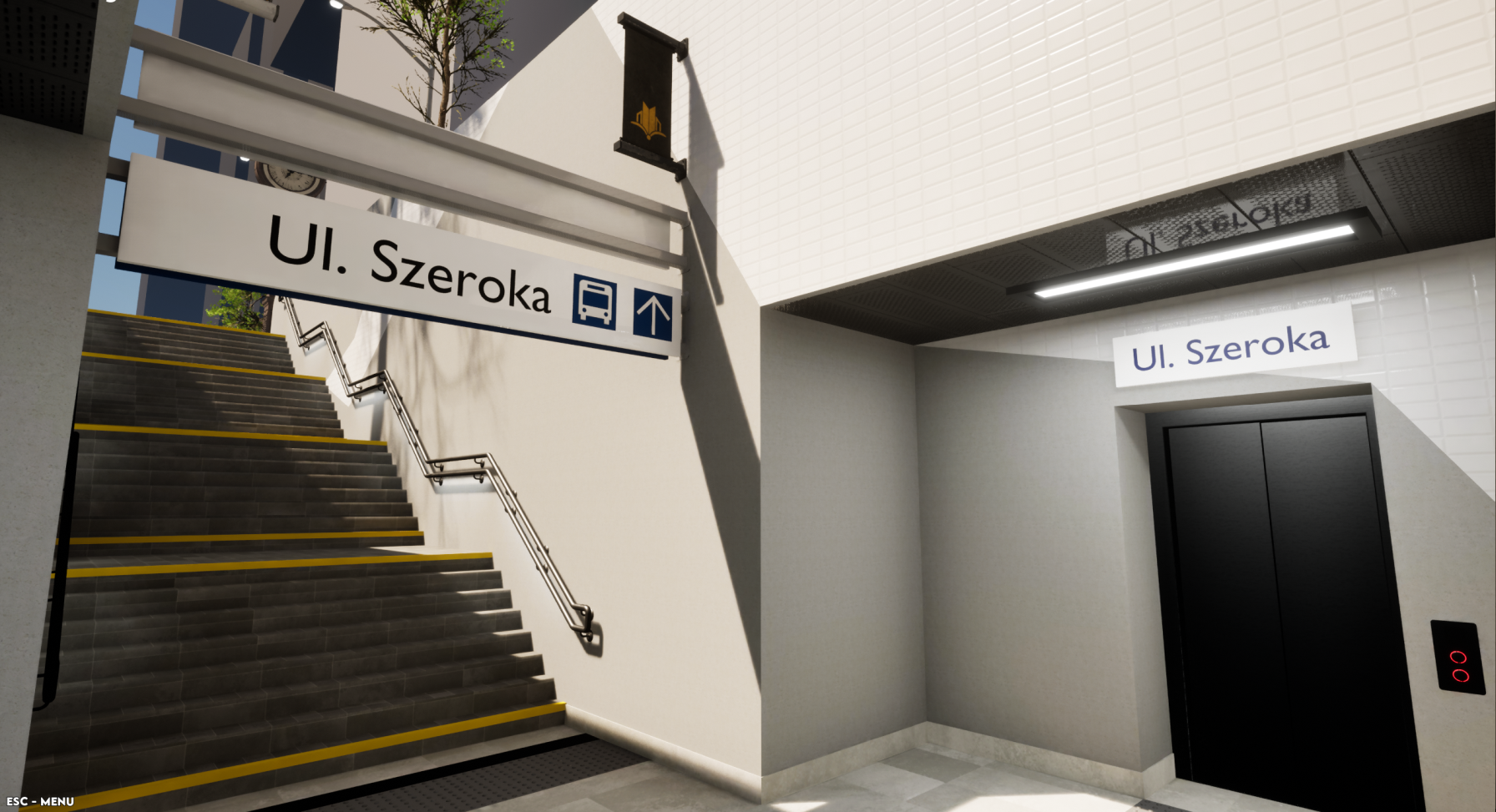 Rys.2 Widok schodów prowadzących do wyjścia na ulicę
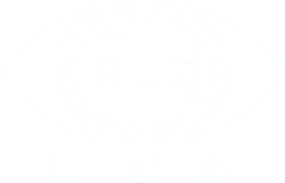 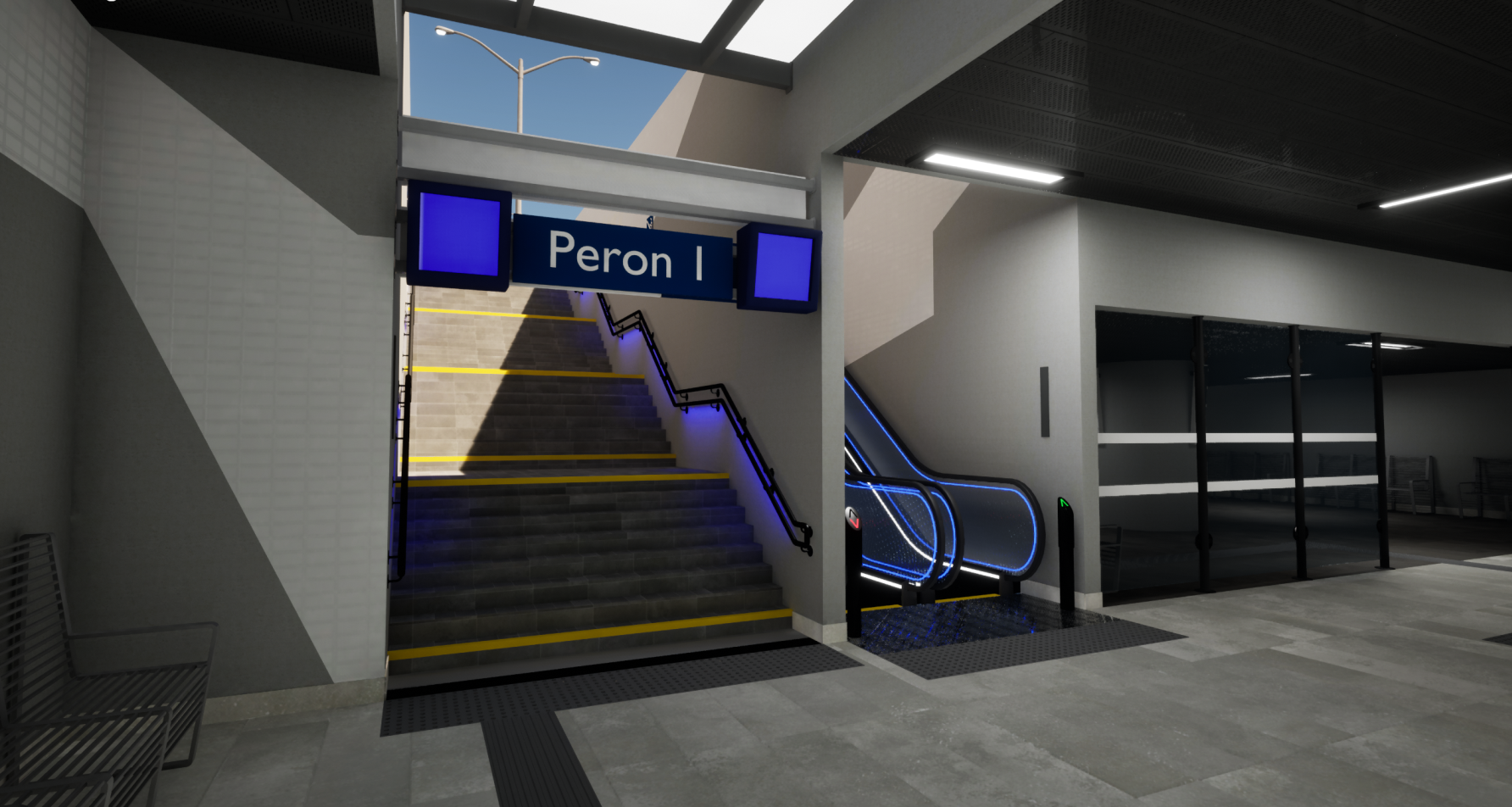 Rys.3 Widok schodów prowadzących na Peron I - Widzenie prawidłowe
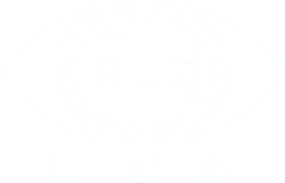 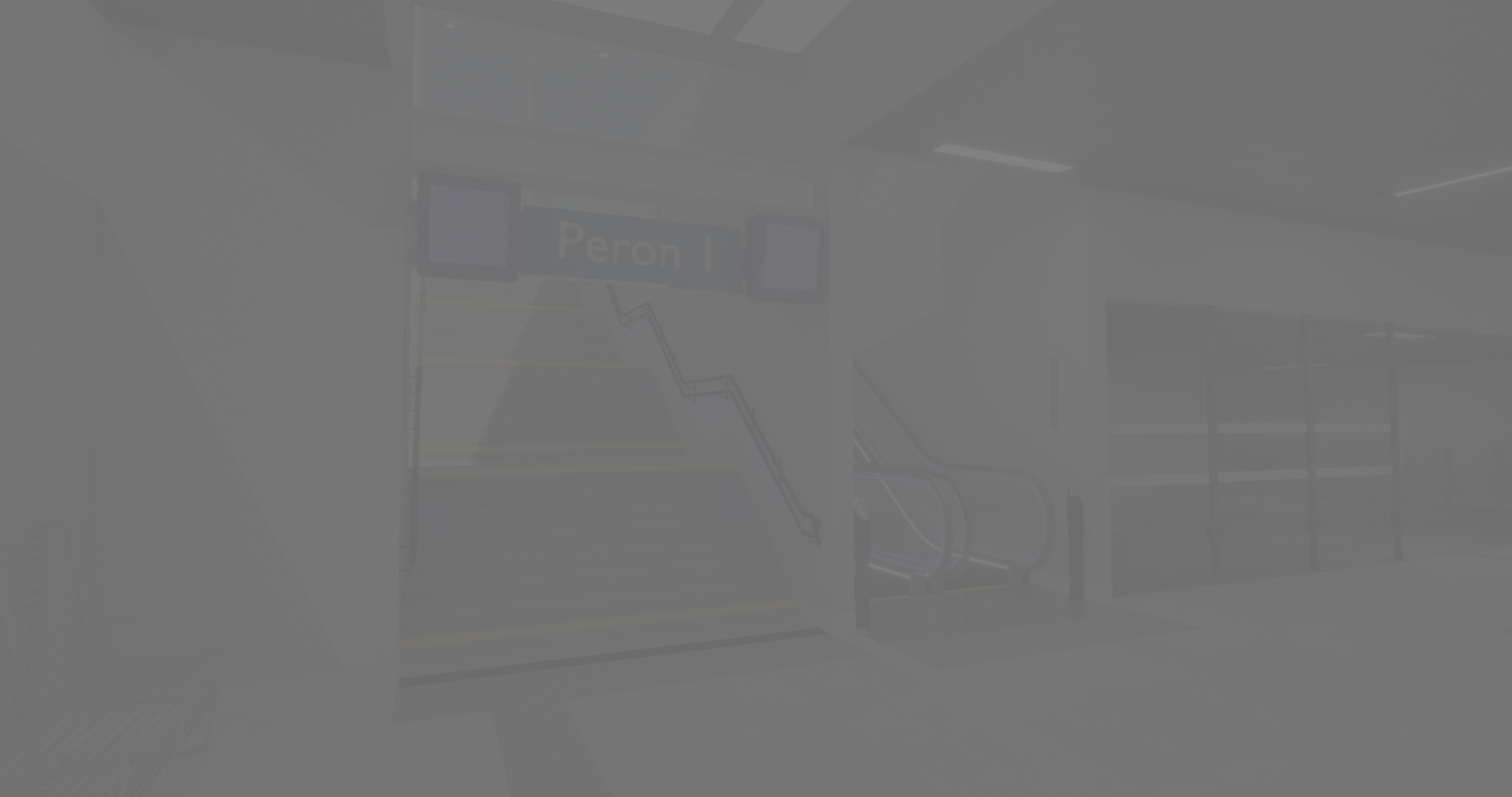 Rys.4 Widok schodów prowadzących na Peron I - Obniżony kontrast widzenia
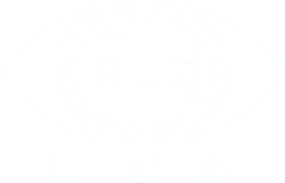 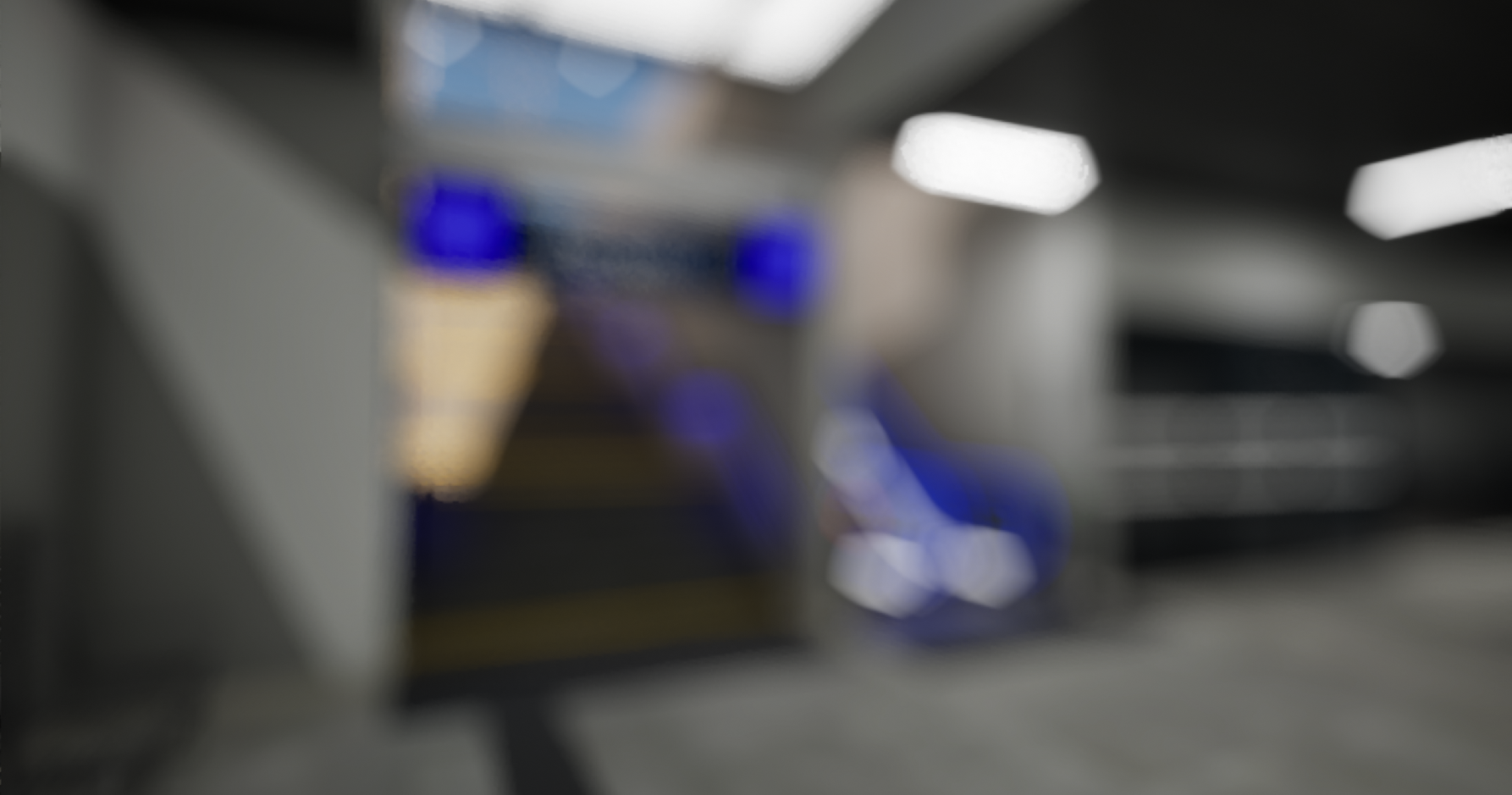 Rys.5 Widok schodów prowadzących na Peron I - Upośledzona ostrość widzenia
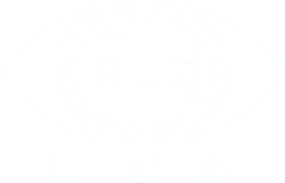 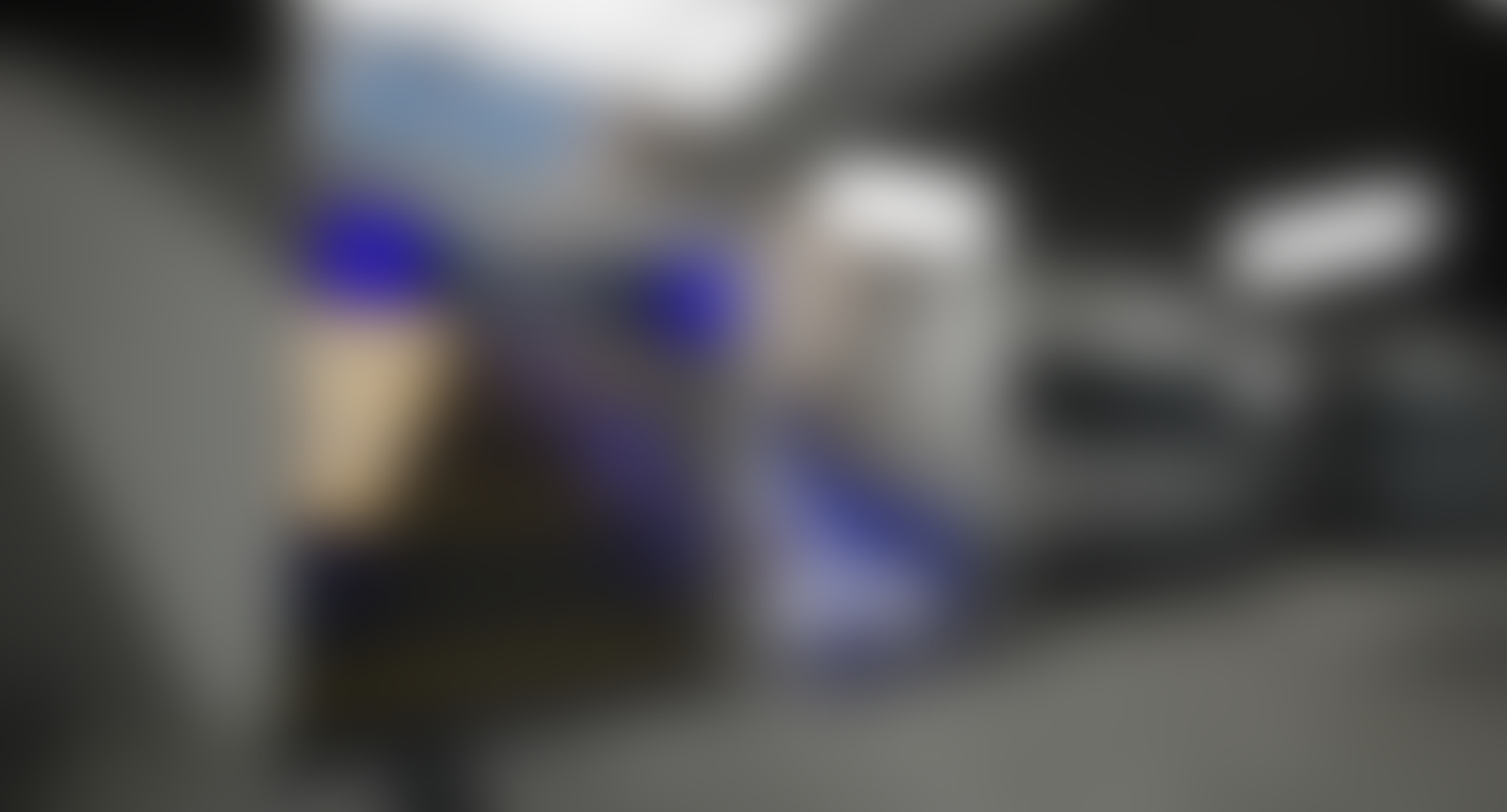 Rys.6 Widok schodów prowadzących na Peron I – Mocniej upośledzona ostrość widzenia
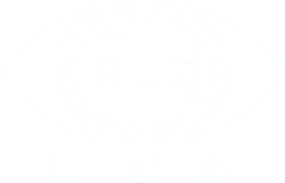 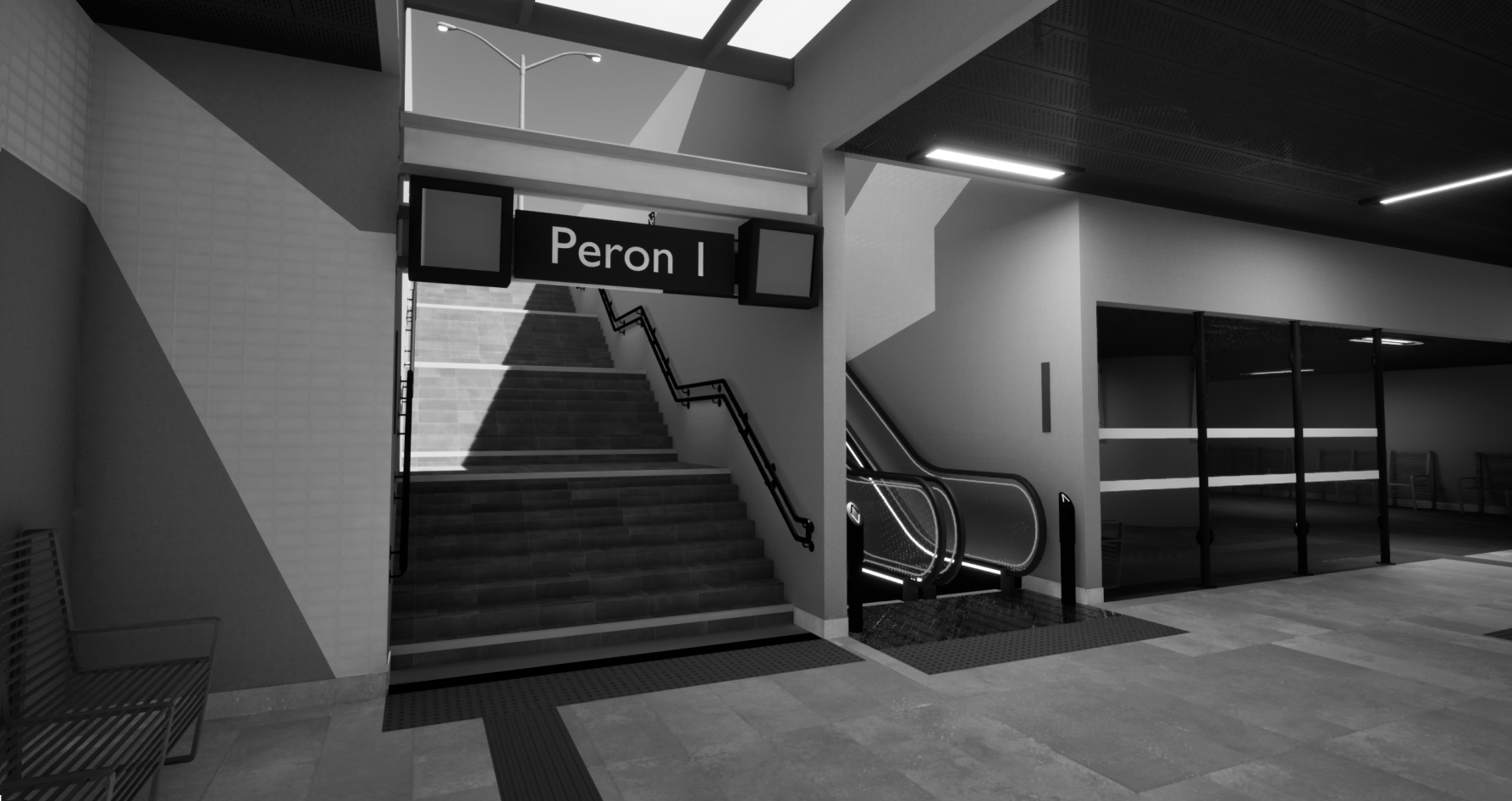 Rys.7 Widok schodów prowadzących na Peron I - Całkowita ślepota barw
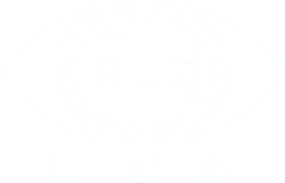 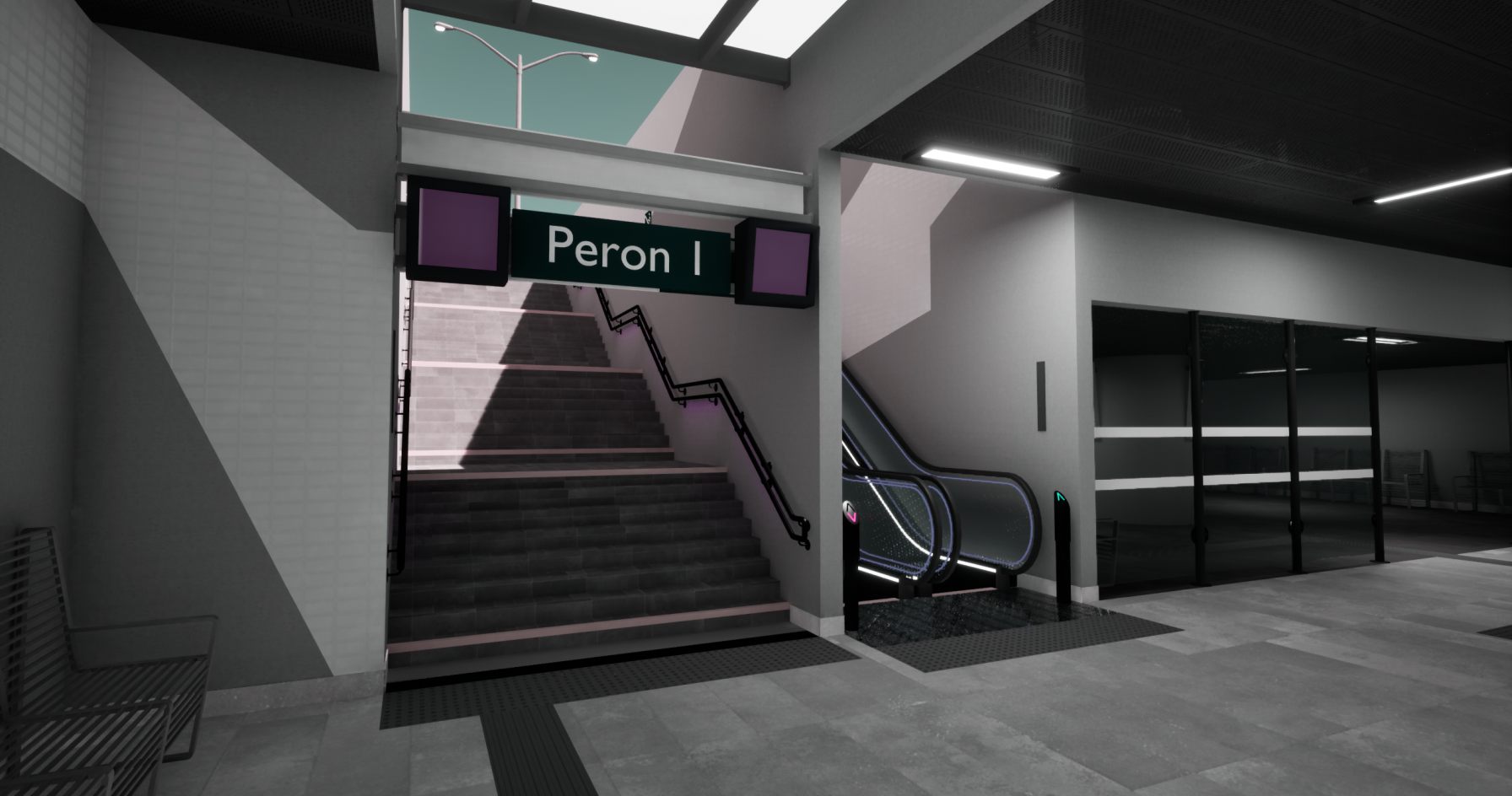 Rys.8 Widok schodów prowadzących na Peron I - Częściowa ślepota barw
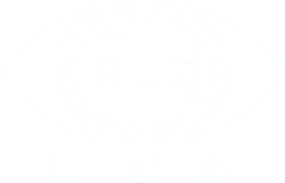 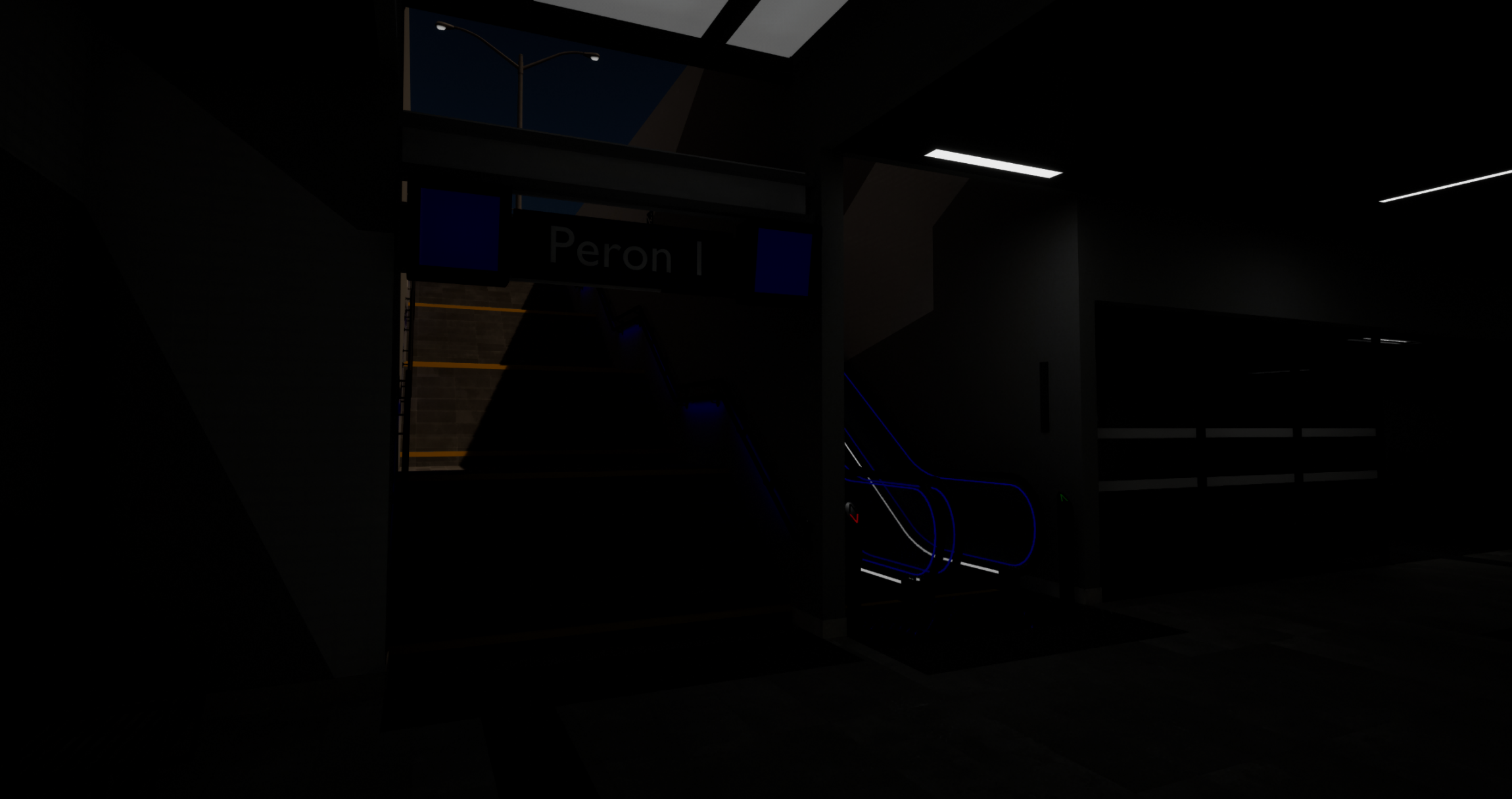 Rys.9 Widok schodów prowadzących na Peron I - Obniżona wrażliwość na światło
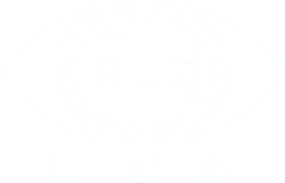 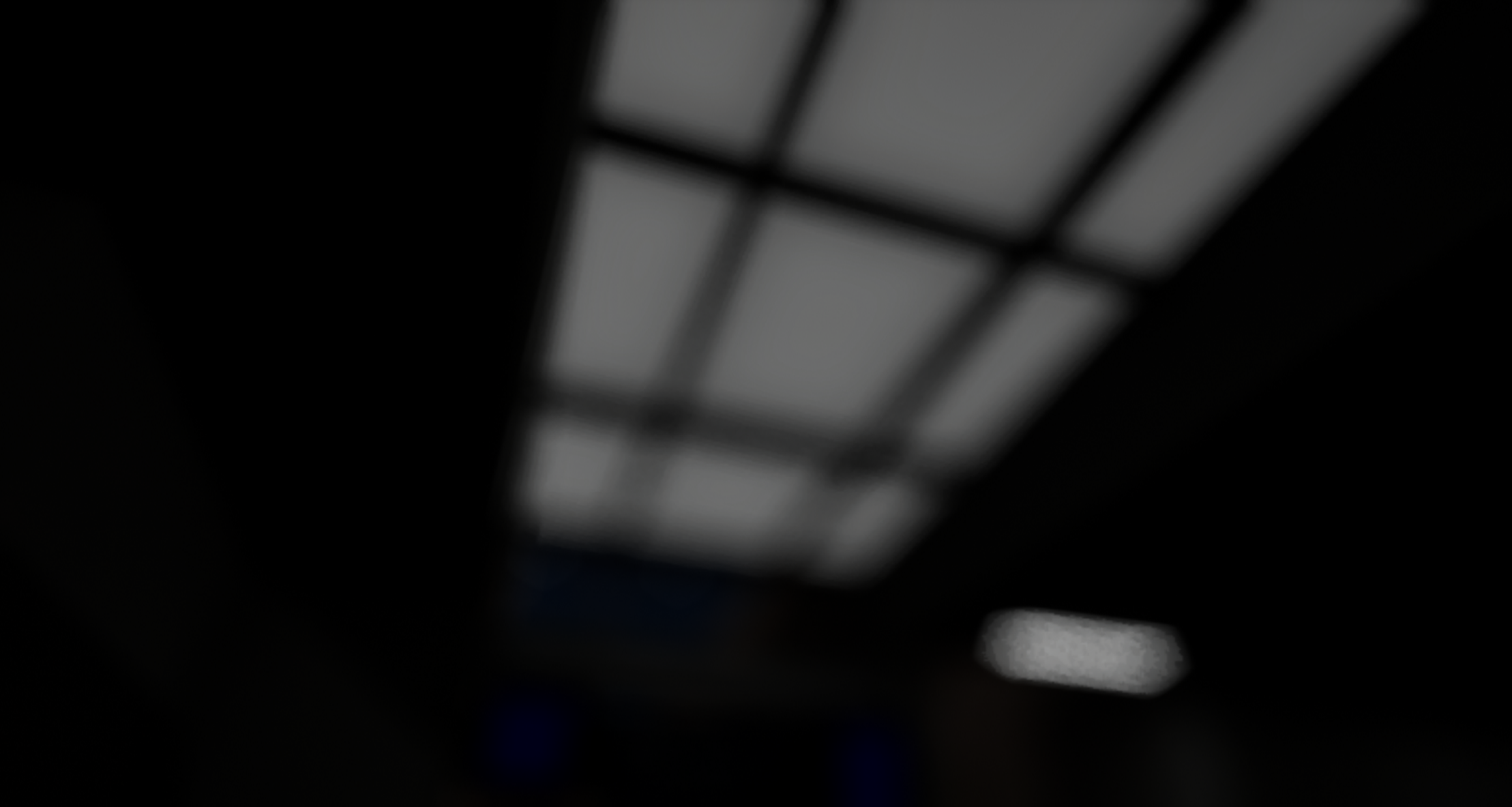 Rys.10 Obniżona wrażliwość na światło oraz upośledzona ostrość widzenia – połączone dwa negatywne efekty pozwalają rozróżnić jedynie kontury świetlika nad wejściem na Peron I